PRÁCTICAS Y MATERIALES EDUCATIVOS¿QUÉ COMPARTIMOS Y EN DÓNDE REQUERIMOS APOYO?
Segunda sesión de CTE. Fase ordinaria.
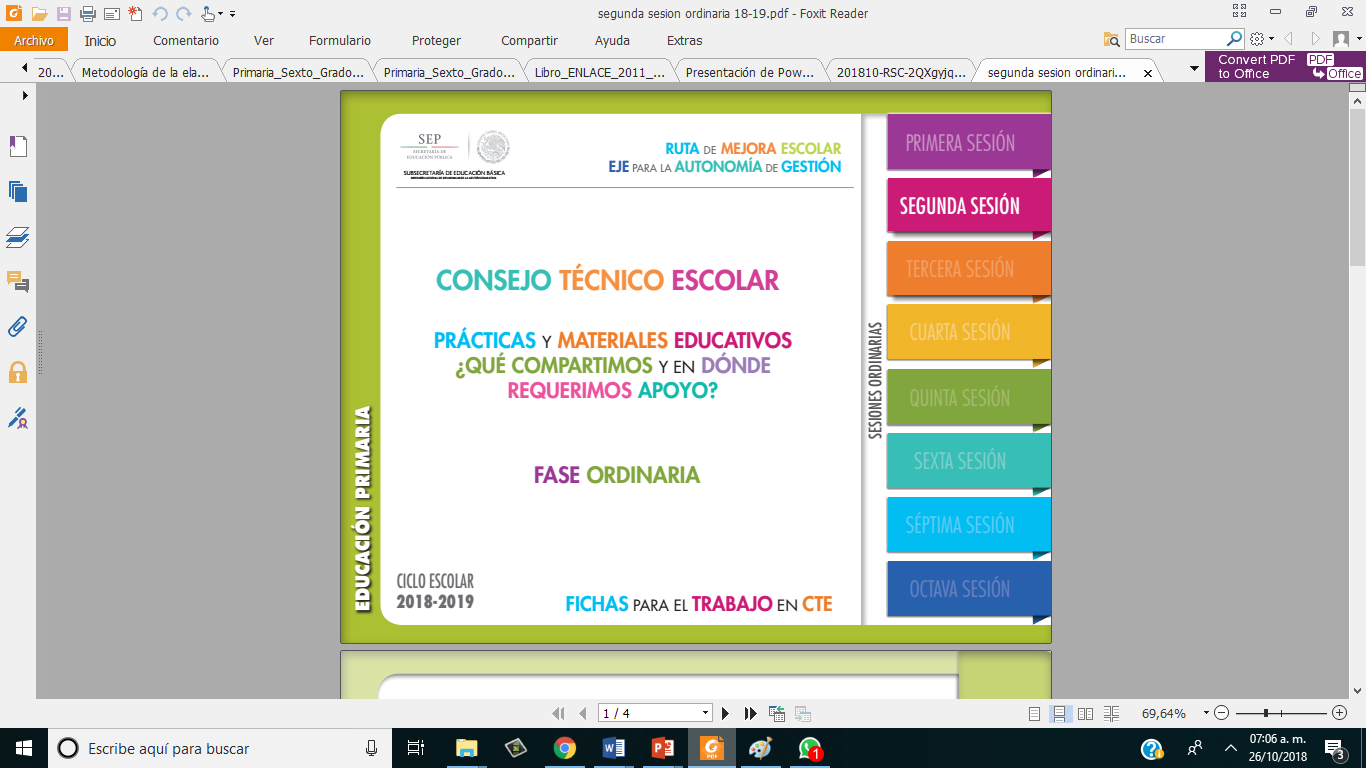 Preguntas de apoyo para la reflexión individual
¿En cuál o cuáles de esas asignaturas, contenidos o habilidades se empieza a observar un nivel de logro satisfactorio con todos o con la mayoría de los alumnos de su grupo? 
¿Qué estrategias didácticas implementadas favorecieron aprendizajes en los alumnos? 
¿De qué manera organizó e inició el trabajo con los alumnos? 
¿Qué apoyos brindó a sus estudiantes para favorecer la construcción de su aprendizaje?
1 de 2
Preguntas de apoyo para la reflexión individual
¿Qué técnicas y recursos didácticos empleados fueron de interés para los alumnos y provocaron aprendizajes? 
¿Qué ambientes generaron confianza y seguridad para que los alumnos lograran aprendizajes? 
¿Qué instrumentos, además de evaluar el grado de avance, contribuyeron a fortalecer los aprendizajes? 
¿Qué estrategias, secuencias didácticas, lecturas, recursos, fuentes de información o materiales didácticos, que le resultaron útiles, compartiría con los colegas de su colectivo o de otra escuela?
2 de 2
Enunciados de apoyo para la reflexión por grado o ciclo escolar
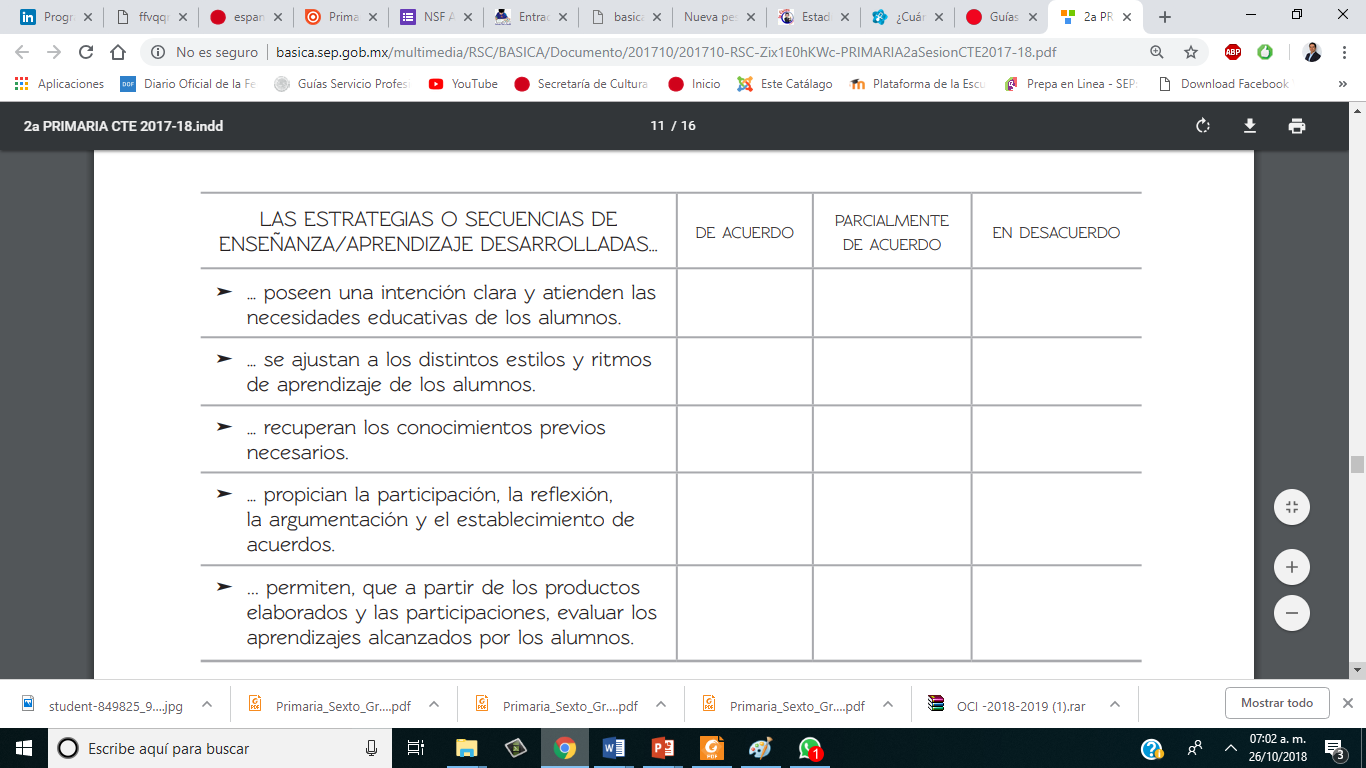 1 de 3
Enunciados de apoyo para la reflexión por grado o ciclo escolar
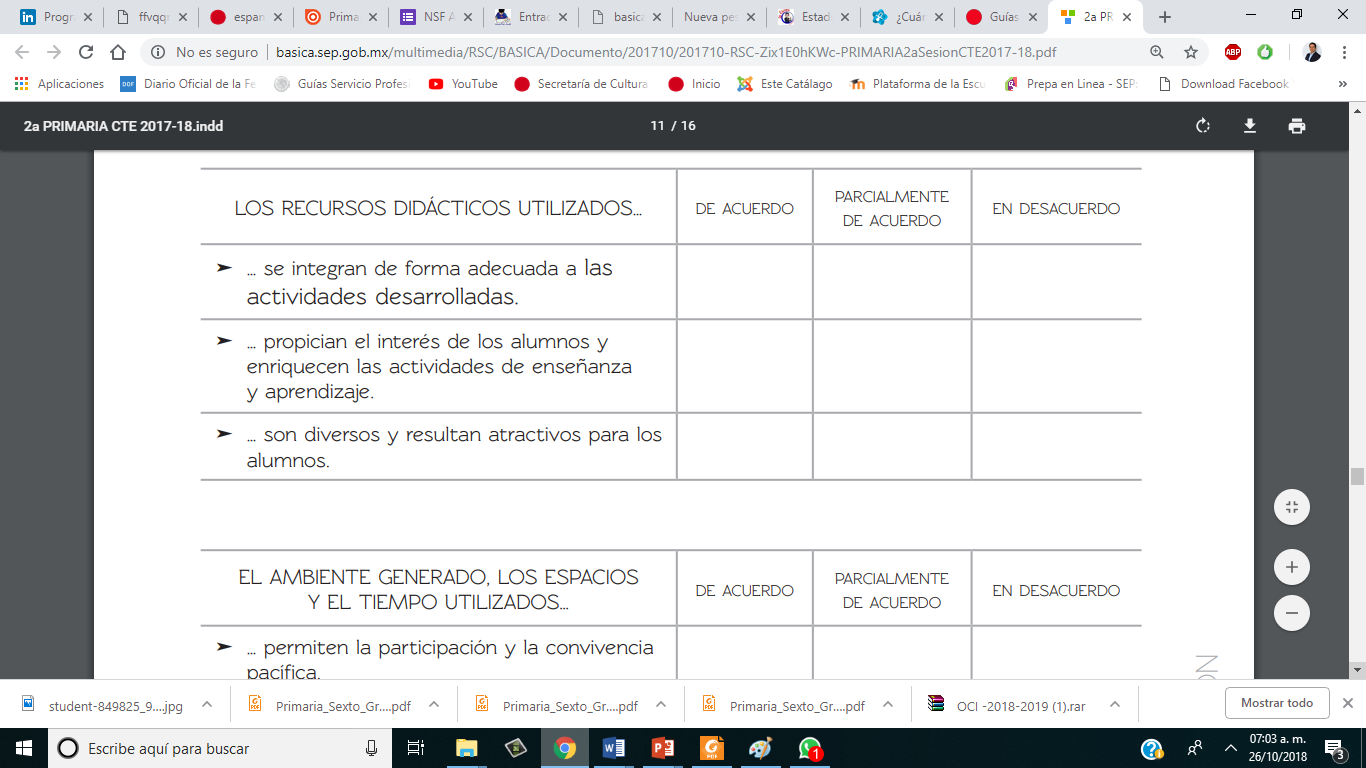 2 de 3
Enunciados de apoyo para la reflexión por grado o ciclo escolar
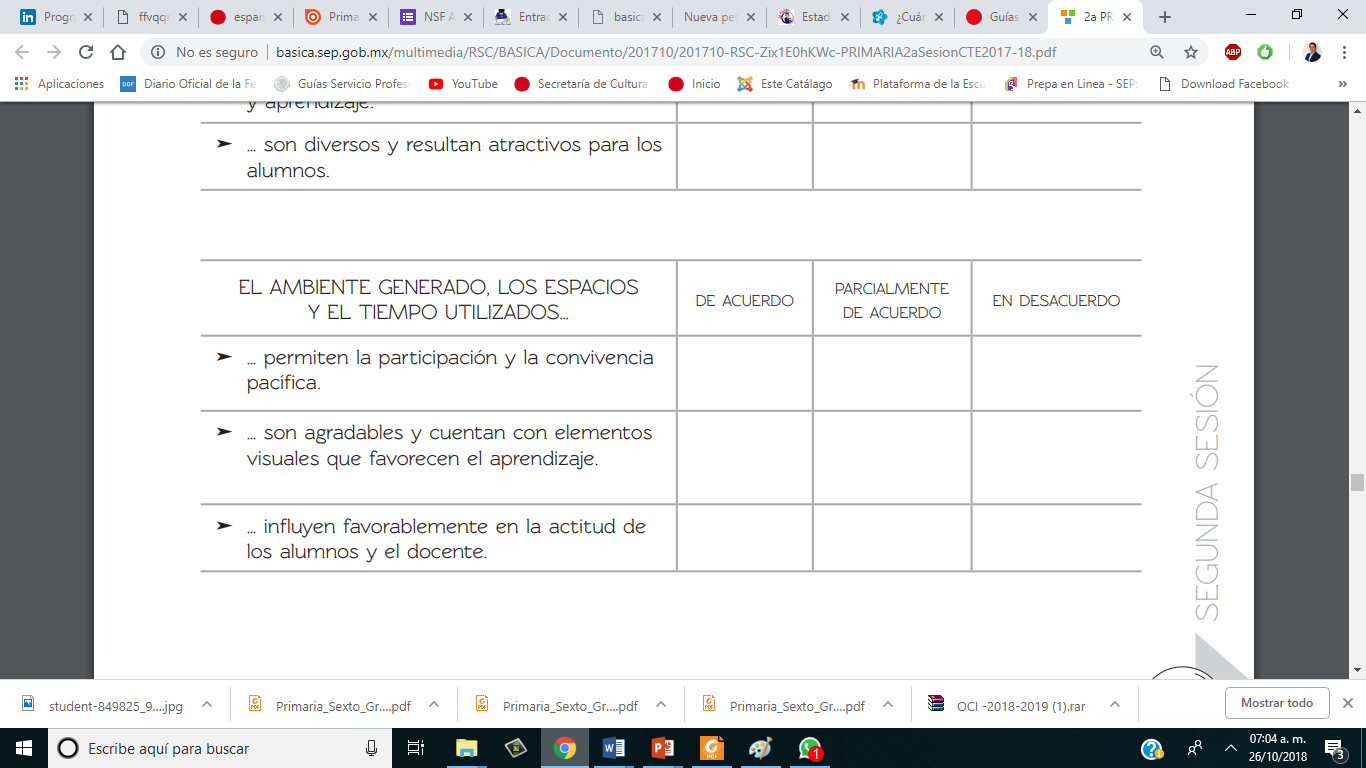 3 de 3